Speak Your Peace Tool 3 - Be Inclusive
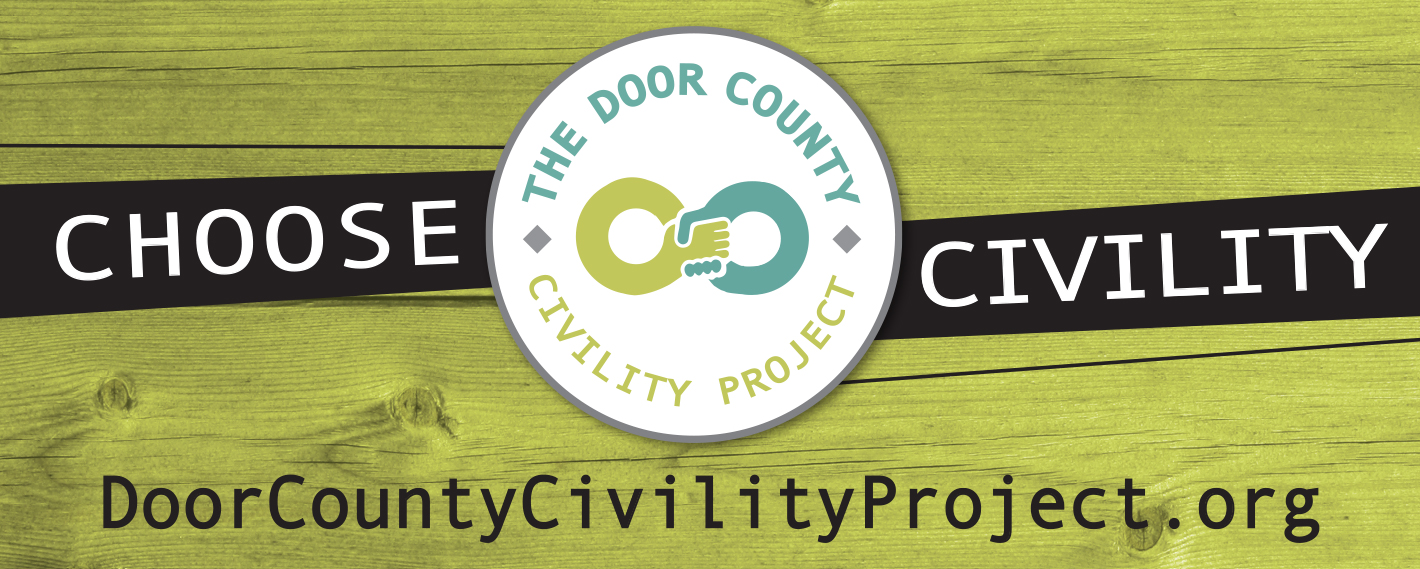 .
CIVILITY in our places of work 
and our organization
Just Say YES to Civility!
Website:	DoorCountyCivilityProject.org
WisconsinCivilityProject.org
‘Like’ us:  Facebook “DC Civility Project”
Email:   dccivilityproject@gmail.com
Phone: 920-746-1786
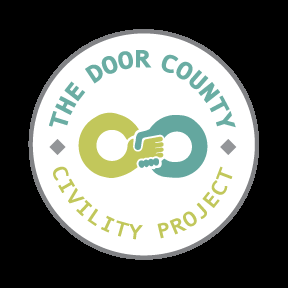 Speak Your Peace The Nine Tools of Civil Behavior
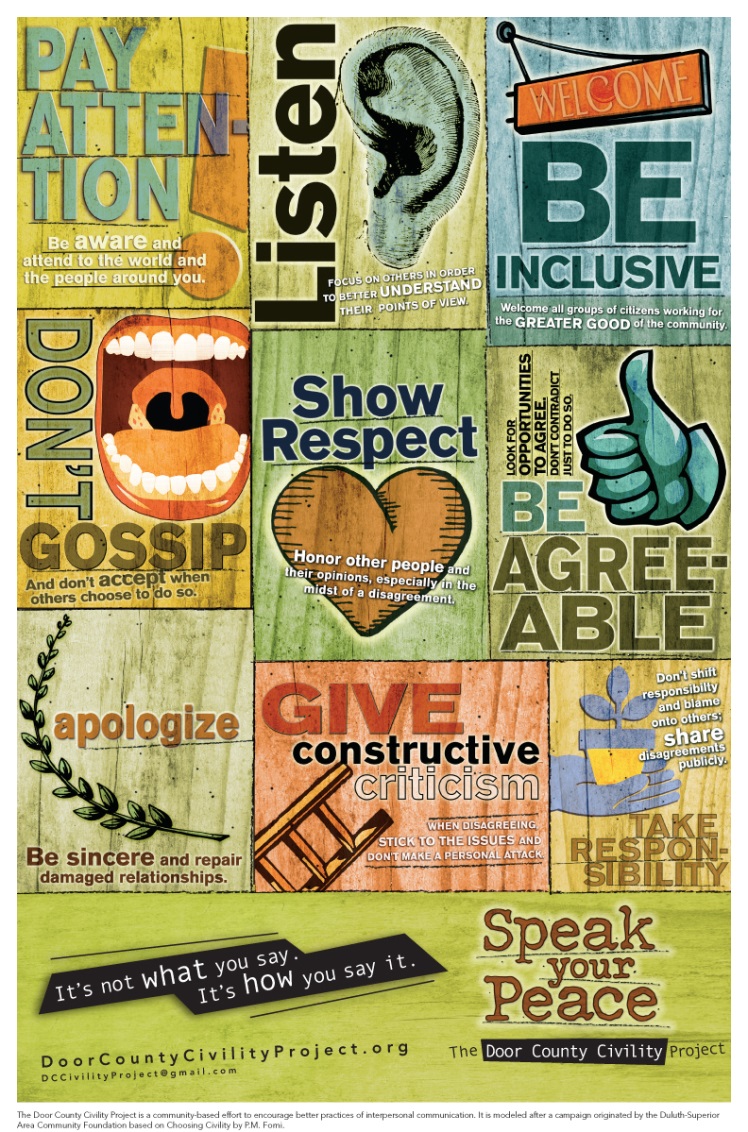 The focus of this presentation is Tool #3
Be Inclusive

What does being inclusive mean to you?
Insert our poster
Diversity                                      Inclusion
Measureable
Statistics
Can be analyzed
Can be tracked

i.e. numbers in terms of  race, ethnicity, gender, lgbtq+, disability, etc.
Mindset
Feeling
Way of life
How one acts
How one speaks
How one thinks
Culture of a group
There are many differences
Young adult
Native  to DC
Political
New at the job
Religious
LGBTQ
Poor
Black or brown
Older adult
Moved to DC
Non-political
Experienced at the job
Not religious
Straight
Wealthy
White
Be Inclusive
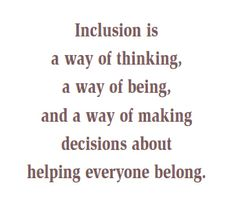 Be Inclusive – Reflect on your peronal experiences
What is an early memory of race?  
Or what is a powerful memory of race? 
Was it your experience or someone else’s?
Was that memory a positive or negative experience for you?
How does that memory impact you now?
Be Inclusive
Were conversations about race a part of your upbringing? 

If so, how was the subject approached? 



How does race impact your daily life now?
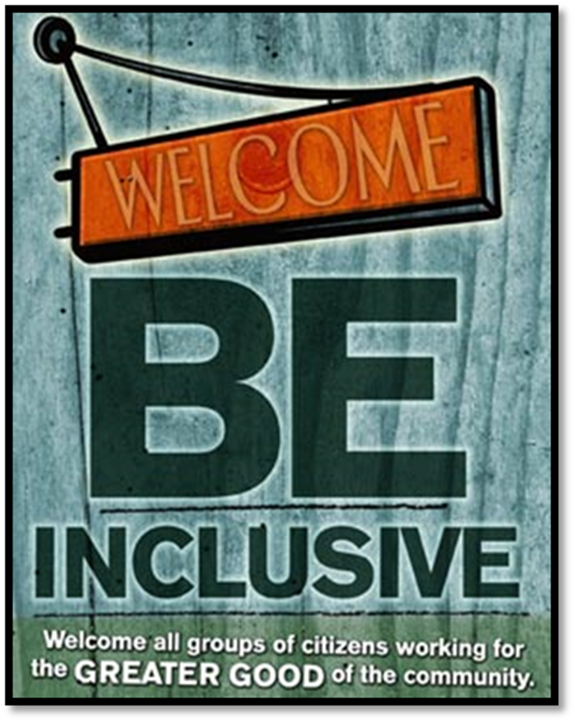 Recognize Your Unconscious Bias—and Be Humble About It

Make the Unwritten Rules Obvious

Don’t Overlook the “Small” Stuff

Understand the Advantages You’re Born With

Believe That People Are Created Equal, But Not The Same
Moves to Becoming More Inclusive
6. Amplify more voices.

7. Promote accessibility.

8. Be mindful in your communication.  (micro-aggression)

9. Use inclusive language.

10. Expose yourself to counter-stereotyping imagery.
Moves to Becoming More Inclusive
11. Share

12. Initiate

13. Empathize

14. Host Informal Gatherings

15. Write Thank You Notes

16. Read/Study
Moves to Becoming More Inclusive
Local:
We Welcome All initiative
DC Civility Project
Just Door County

State:
Proposed Legislation – 
   Criminal Justice Reform

National:
Legislation - FIRST STEP Act
BLM Movement
What else?
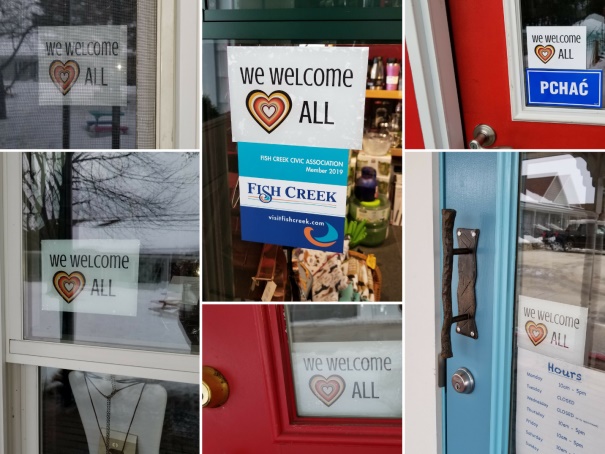 Local, State and
National 
governments 
and groups are working to address this?
Be Inclusive
Diversity of people, thoughts, opinions, and  ideas, help us achieve a broader dimension of ourselves as individuals and communities.

Remember to “Invite the Stranger.”
Parker Palmer…
In Healing the Heart of Democracy, Parker Palmer says:  

“The civility we need will not come from watching our tongues.  It will come from valuing our differences.”
Do you agree?  Disagree?  
Why?
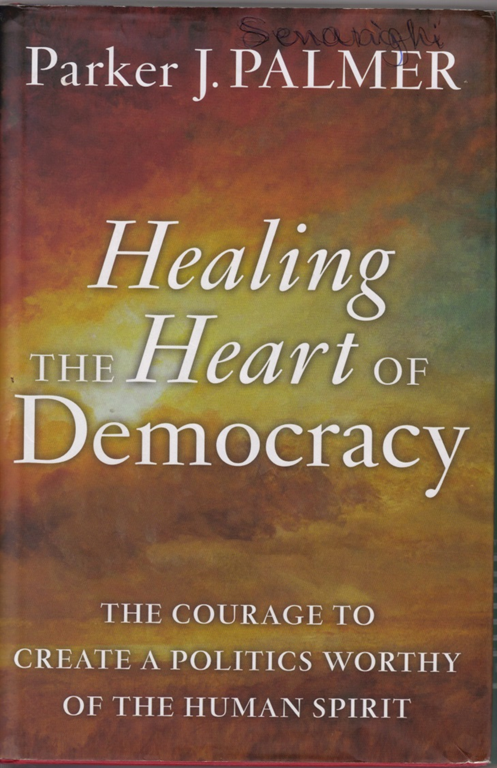 Just Say YES to Civility!
Website:	DoorCountyCivilityProject.org
WisconsinCivilityProject.org
‘Like’ us:  Facebook “DC Civility Project”
Email:   dccivilityproject@gmail.com
Phone: 920-746-1786